«Об организации работы по развитию внутреннего въездного туризма в городах  Поволжья»
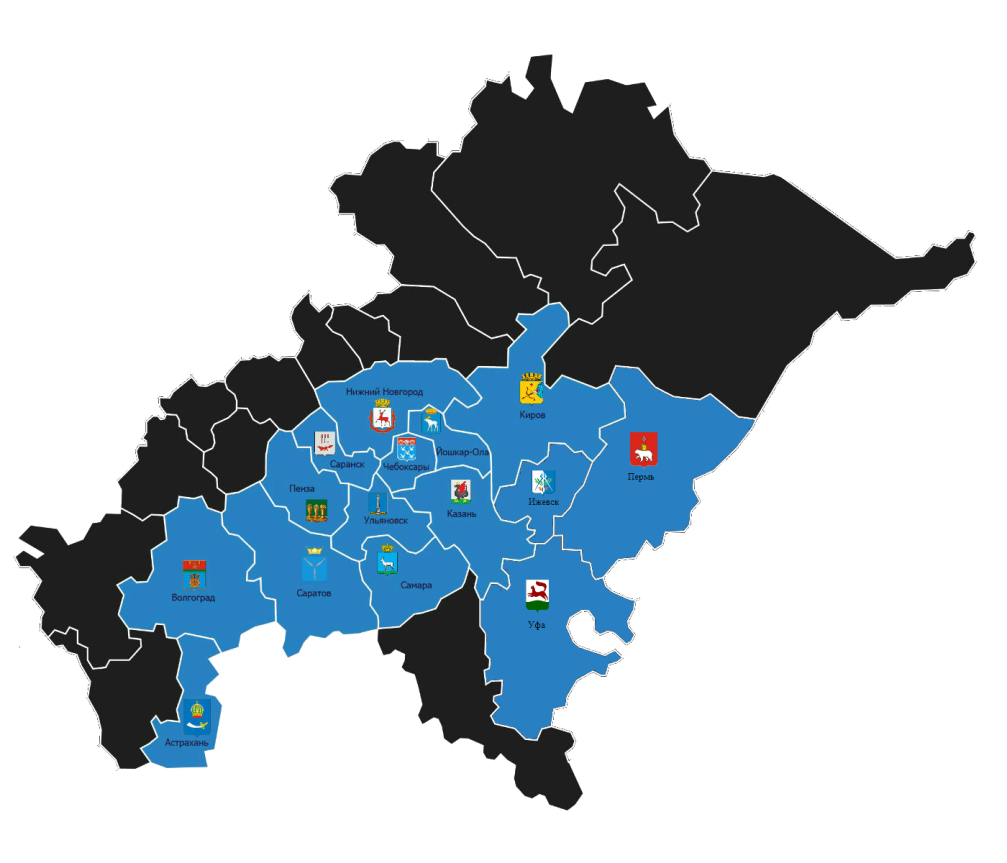 Доклад Исполнительного директора 
Ассоциации городов Поволжья 
Репринцева В.Г.

Межрегиональная  конференция «Здоровые города - здоровый туризм» 19 августа 2017 года в городе Чебоксары.
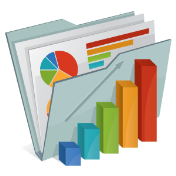 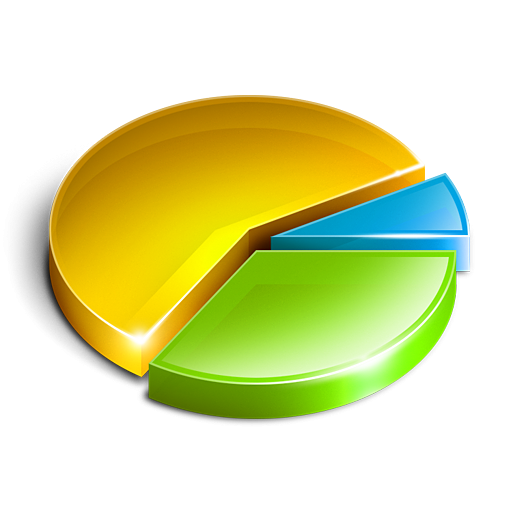 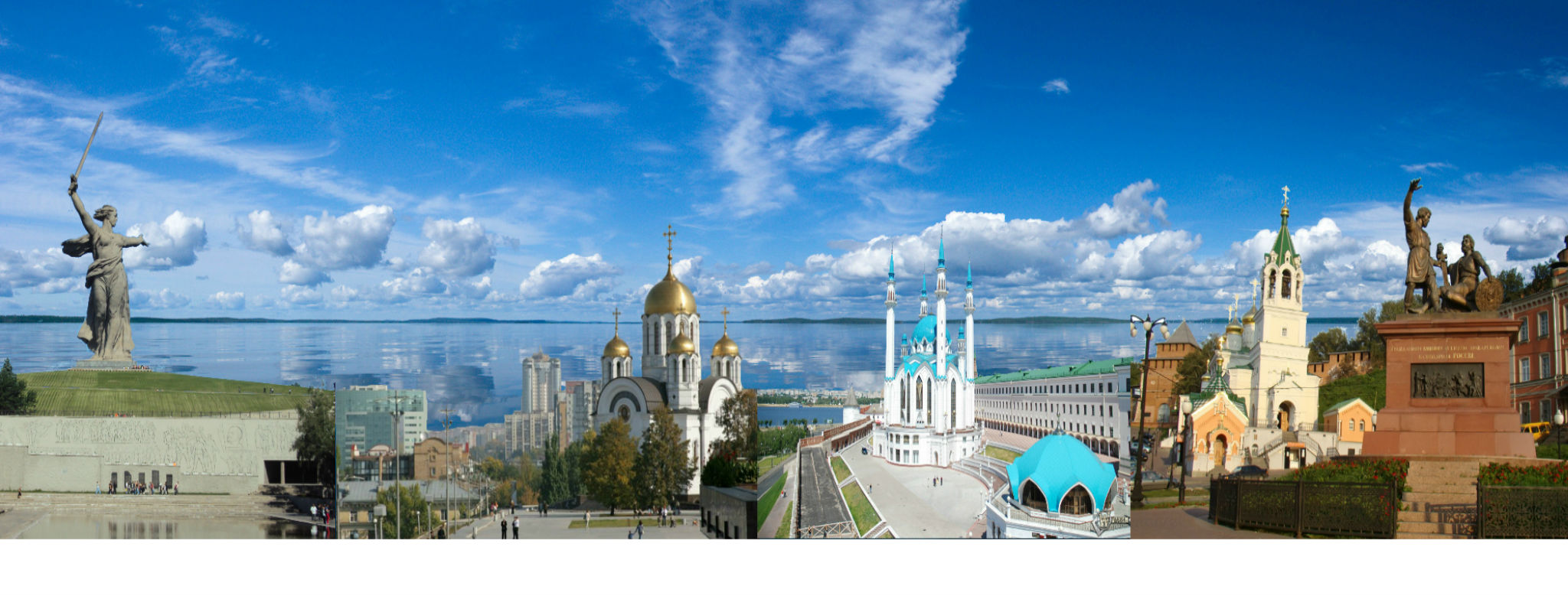 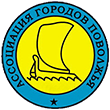 Статья 26.3 Федерального закона от 06.10.1999 N 184-ФЗ "Об общих принципах организации законодательных (представительных) и исполнительных органов государственной власти субъектов Российской Федерации" к полномочиям органов государственной власти субъекта Российской Федерации относит решение вопросов  «создания благоприятных условий для развития туризма в субъекте Российской Федерации». 

Статья 16.1. Федерального закона "Об общих принципах организации местного самоуправления в Российской Федерации" от 06.10.2003 N 131-ФЗ «органы местного самоуправления городского округа имеют право на создание условий для развития туризма»

Статья 3.3. отраслевого Федерального закона от 24.11.1996 N 132-ФЗ "Об основах туристской деятельности в Российской Федерации.

«К правам органов местного самоуправления по созданию благоприятных условий для развития туризма относятся:
реализация мер по развитию приоритетных направлений развития туризма на территориях муниципальных образований, в том числе социального туризма, детского туризма и самодеятельного туризма;
содействие созданию благоприятных условий для беспрепятственного доступа туристов (экскурсантов) к туристским ресурсам, находящимся на территориях муниципальных образований, и средствам связи, а также получения медицинской, правовой и иных видов неотложной помощи;
организация и проведение мероприятий в сфере туризма на муниципальном уровне;
участие в организации и проведении международных мероприятий в сфере туризма, мероприятий в сфере туризма на всероссийском, межрегиональном, региональном и межмуниципальном уровне;
содействие в создании и функционировании туристских информационных центров на территориях муниципальных образований».
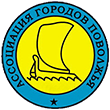 Наличие в  составе исполнительно-распорядительного органа подразделения, занимающегося данными вопросами: Арзамас, Балаково, Волгоград, Ижевск, Казань, Нижний Новгород, Новокуйбышевск, Самара, Сарапул, Стерлитамак, Сызрань, Тольятти, Ульяновск, Уфа, Чебоксары (15 городов); 

только учреждения, курирующие данную деятельность: Димитровград, Йошкар-Ола, Новочебоксарск, Саратов (4 города);

Отсутствуют структурные подразделения в составе администрации и учреждения, занимающихся вопросами туризма: Астрахань, Киров, Оренбург, Пермь, Пенза и Саранск (6 городов).
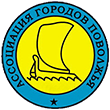 Информация о количестве туроператоров в городах – членах АГП
в 2015-2016 годах
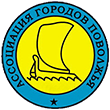 Информация о количестве туристических агентств в городах – членах АГП в 2015 -2016 годах
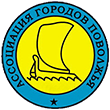 Информация о количестве туристических маршрутов городов – членов АГП в 2015 -2016 годах
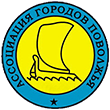 Информация о количестве коллективных средств размещения в городах членах АГП
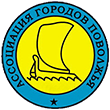 Информация о средней стоимости размещения в гостиницах и иных средствах размещения в 2015-2016 годах (рублей).
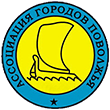 Информация о среднем коэффициенте загрузки КСР в городах – членах АГП
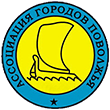 Информация о числе туристов, размещенных в КСР, в городах членах АГП, тыс. человек.
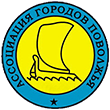 Информация об обороте в сфере туризма в городах – членах АГП
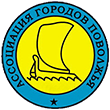 Информацию по налоговым поступлениям в бюджеты городов – членов АГП
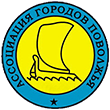 Информацией о количестве лиц, занятых в сфере туризма в городах – членах АГП
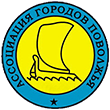 Информация об объеме инвестиций в основной капитал коллективных средств размещения (гостиницы, места для временного проживания) в городах – членах АГП
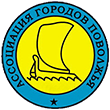 Информация об объеме платных услуг гостиниц и аналогичных средств размещения в городах – членах АГП
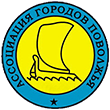 Информация об объеме средств, предусмотренных в бюджетах городов – членов АГП на развитие туризма
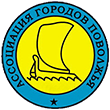 Первое. Организация работы по развитию внутреннего въездного туризма может дать больший стимул для социально-экономического развития муниципалитетов и увеличить вклад в доходы местных бюджетов.

В резолюцию нашей конференции предлагаю включить пункт  – рекомендации органам местного самоуправления выделить в отдельное направление деятельность на создание условий по развитию туризма.
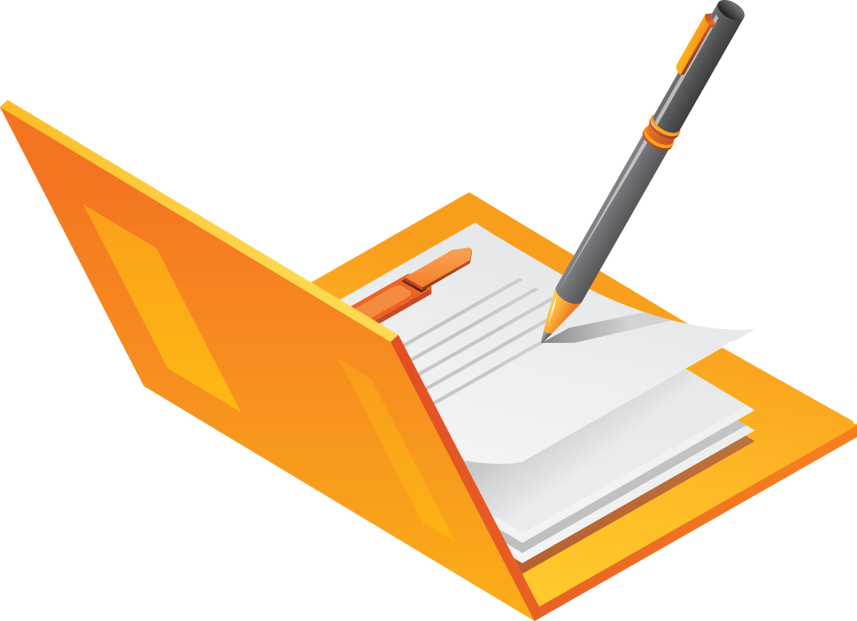 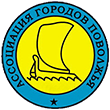 Основные выводы:
Второе. Многие города не владеют или владеют не в полном объёме информацией об индустрии в сфере внутреннего въездного туризма. 
В резолюцию конференции включить:
- рекомендовать органам местного самоуправления улучшить взаимодействие с органами государственной власти субъектов Российской Федерации в совместной деятельности по созданию благоприятных условий по развитию приоритетных направлений развития туризма на территориях муниципальных образований, в том числе социального туризма, детского туризма и самодеятельного туризма; содействию созданию благоприятных условий для беспрепятственного доступа туристов (экскурсантов) к туристским ресурсам, находящимся на территориях муниципальных образований, и средствам связи, а также получения медицинской, правовой и иных видов неотложной помощи; организации и проведению мероприятий в сфере туризма на муниципальном уровне; участию в организации и проведении международных мероприятий в сфере туризма, мероприятий в сфере туризма на всероссийском, межрегиональном, региональном и межмуниципальном уровне; содействии в создании и функционировании туристских информационных центров на территориях муниципальных образований;
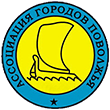 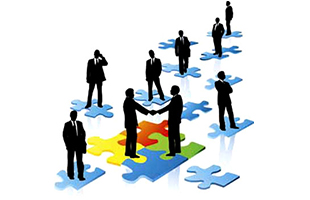 - Поручить организаторам конференции подготовить предложения в федеральные органы государственной власти и органы государственной власти субъектов Федерации об установлении дополнительных форм статистической отчетности в сфере развития внутреннего въездного туризм.
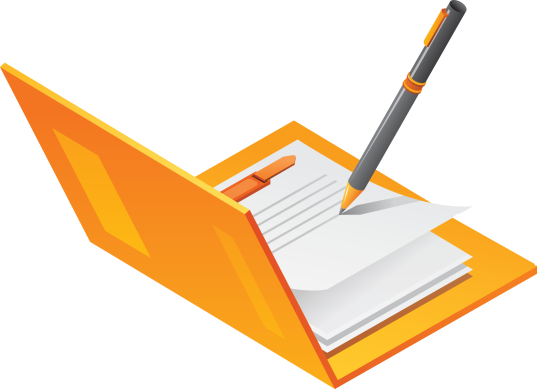 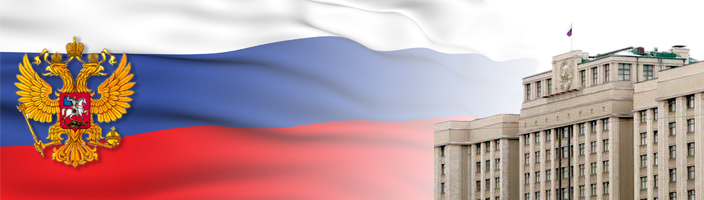 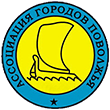